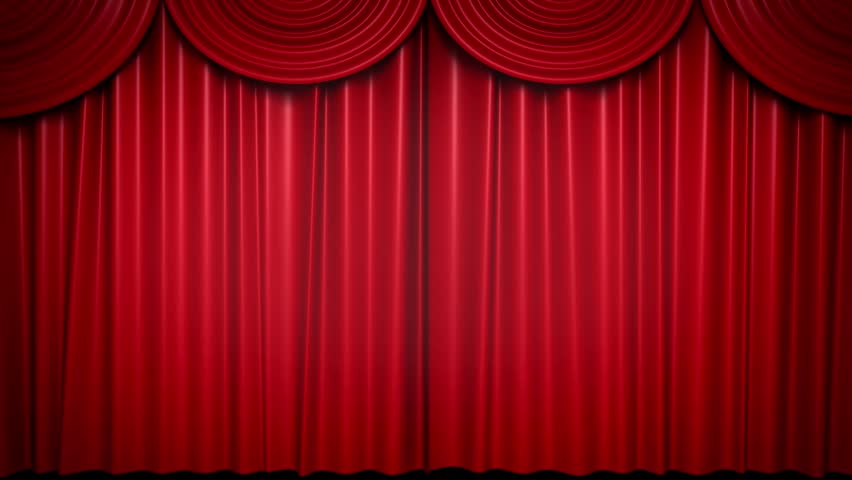 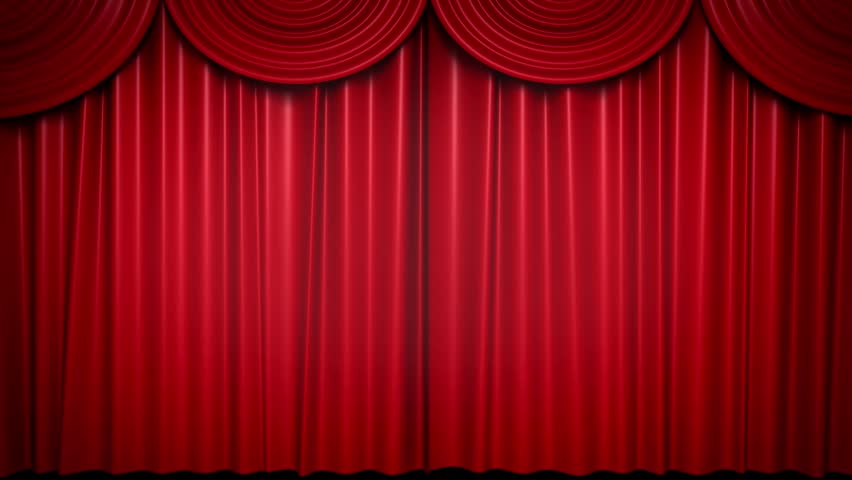 স্বাগতম
শিক্ষক পরিচিতি
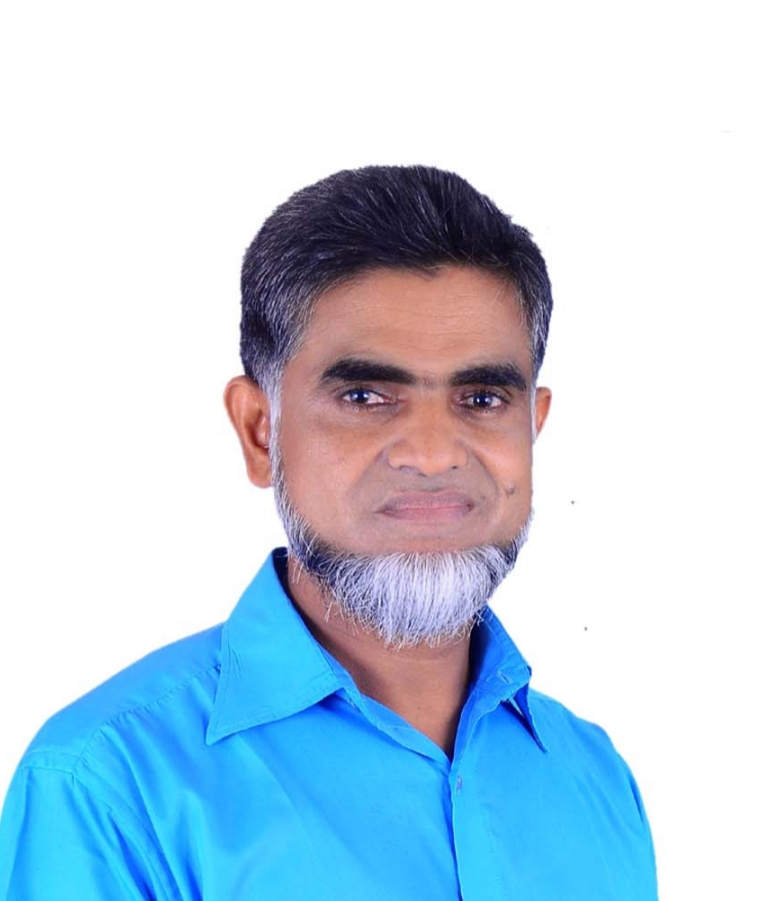 মোহাম্মদ ছয়ফুল আলম
   সহকারী শিক্ষক
   ইউছুফ আলী সরকারি প্রাথমিক বিদ্যালয়
   ফেঞ্চুগঞ্জ, সিলেট।
   ০১৭১৬৩৮৭৫৫০
   razzak1bd@gmail.com
পাঠ পরিচিতি
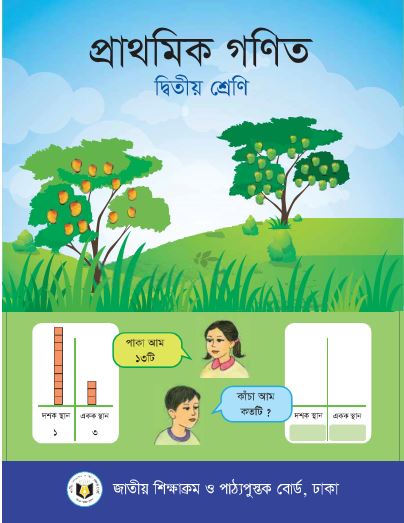 শ্রেণি:- দ্বিতীয়
বিষয়- প্রাথমিক গণিত
অধ্যায়: ২ যোগ
পৃষ্ঠা : ১৭-১৯
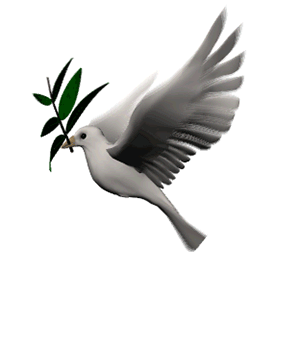 নতুন কয়টি পাখি আসল?
এখানে কয়টি পাখি আছে বলতো?
৪+৪=৮টি
মোট কয়টি হল?
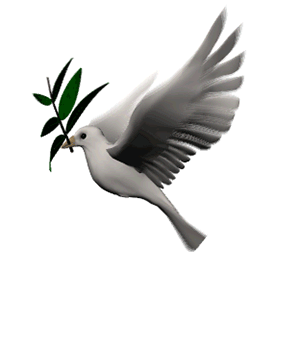 ৪টি
৪টি
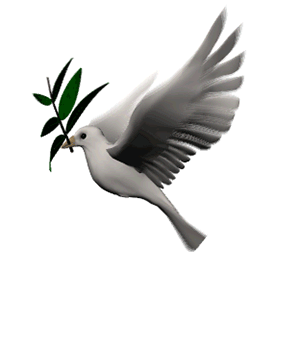 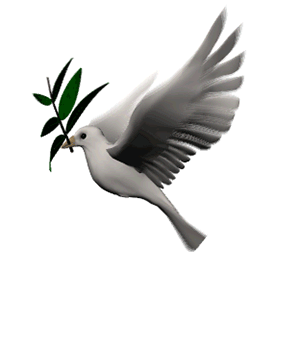 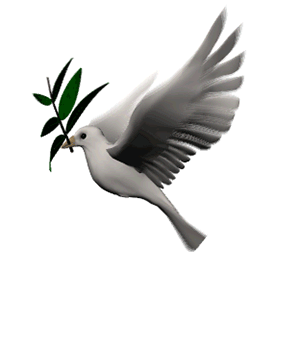 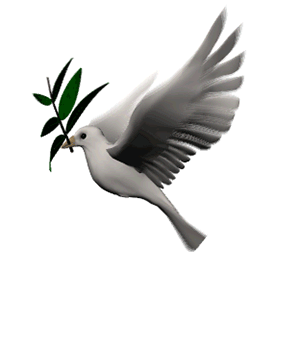 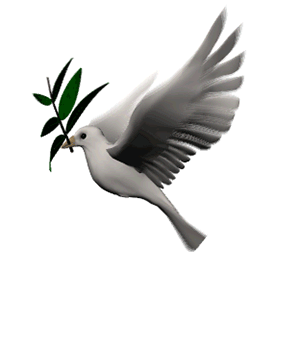 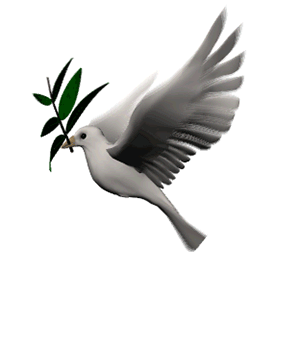 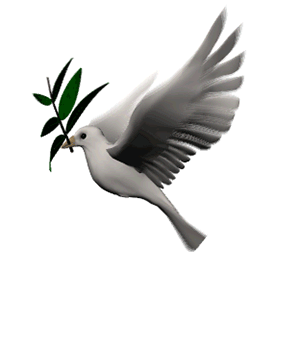 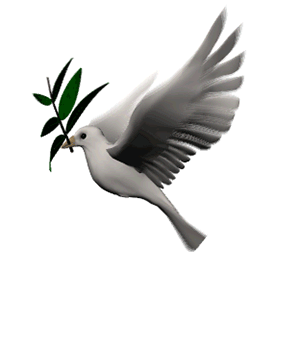 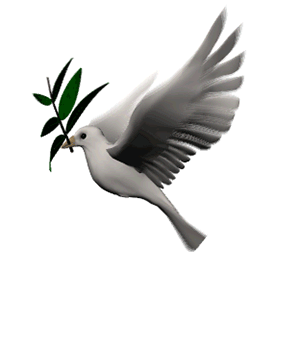 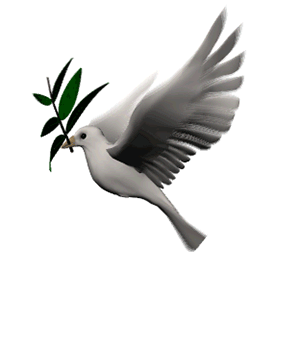 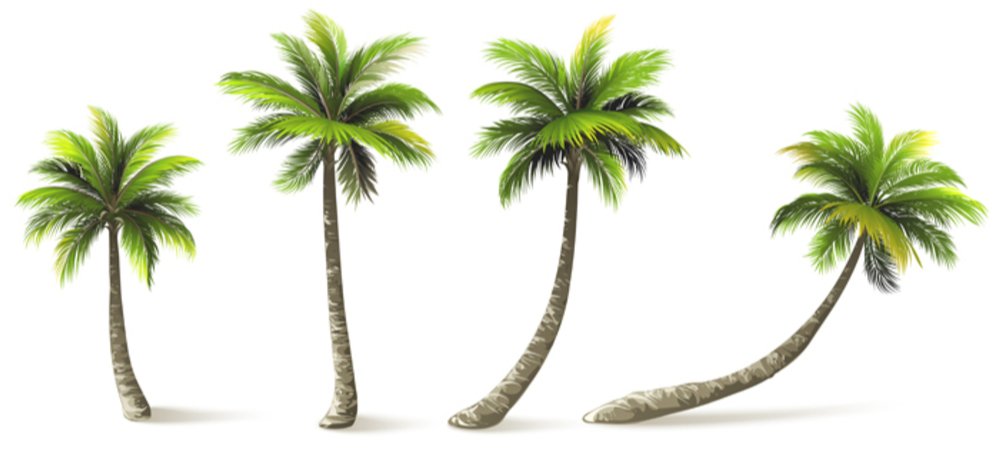 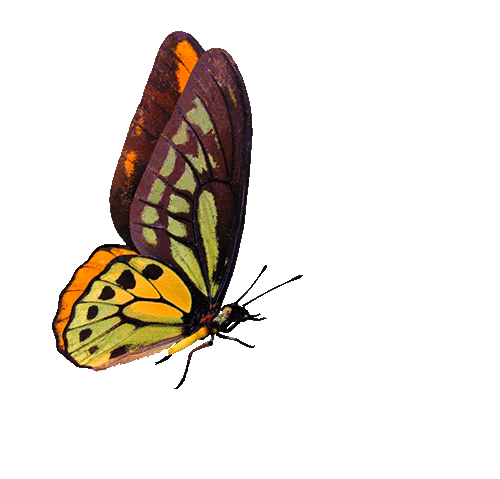 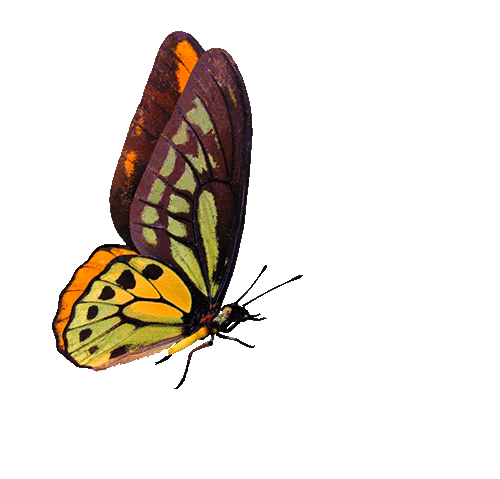 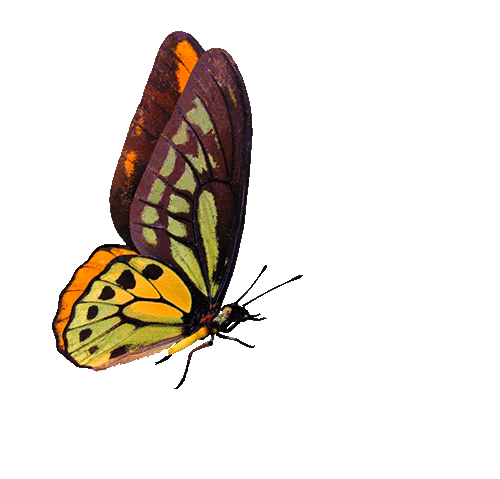 চল আবার চেষ্টা করে দেখি
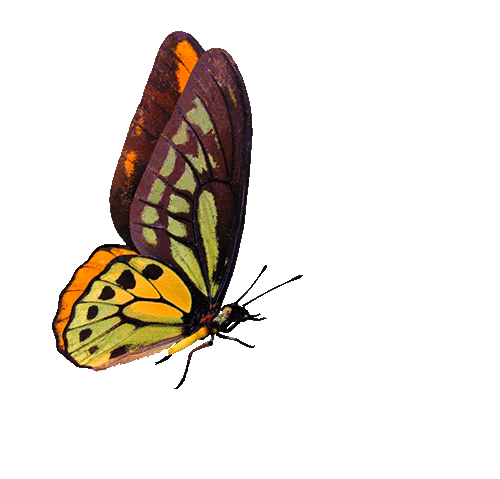 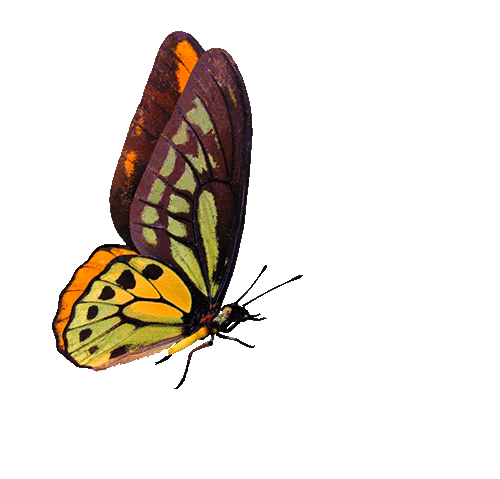 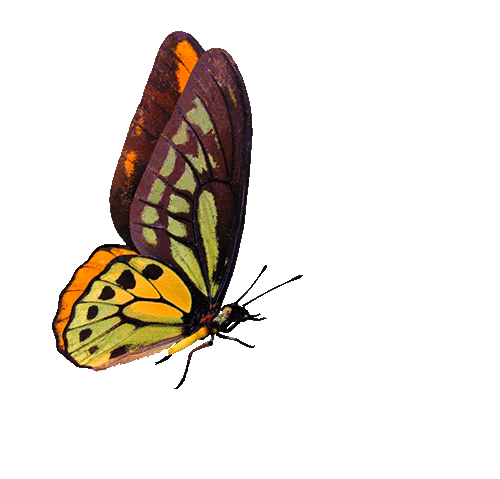 ৬ টি
৫ টি
নতুন কয়টি আসল?
এখানে কয়টি প্রজাপতি আছে?
৫ + ৬ = ১১ টি
মোট কয়টি হল?
একত্র করেছি।
এখানে আমরা কি করেছি?
তাহলে আমরা জানলাম যোগ মানে একত্র করা।
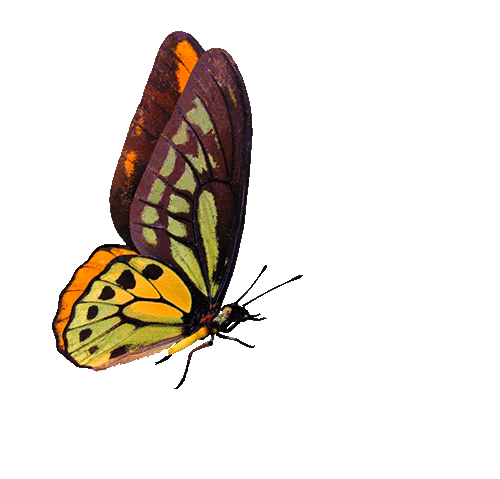 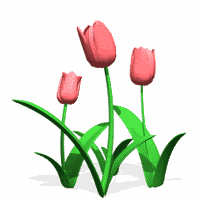 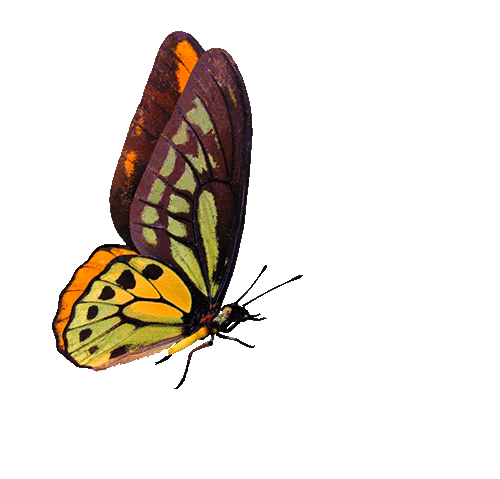 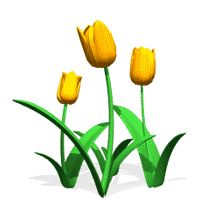 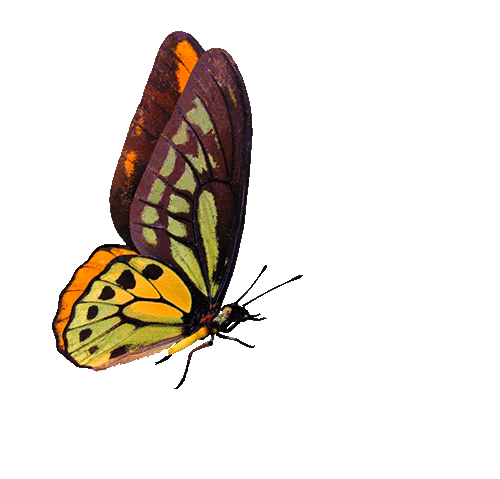 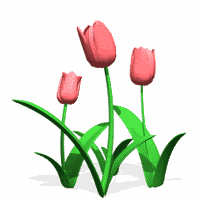 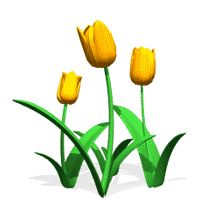 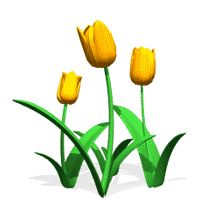 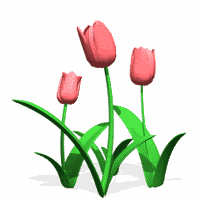 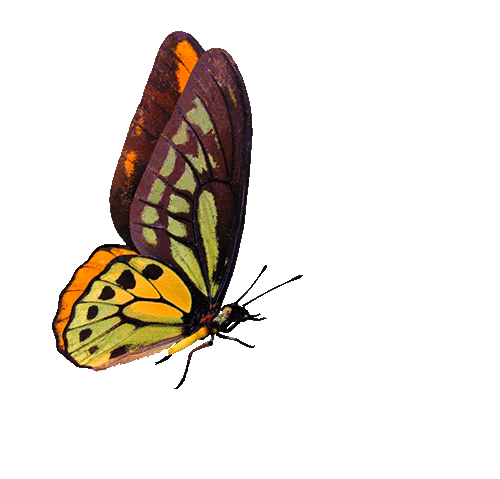 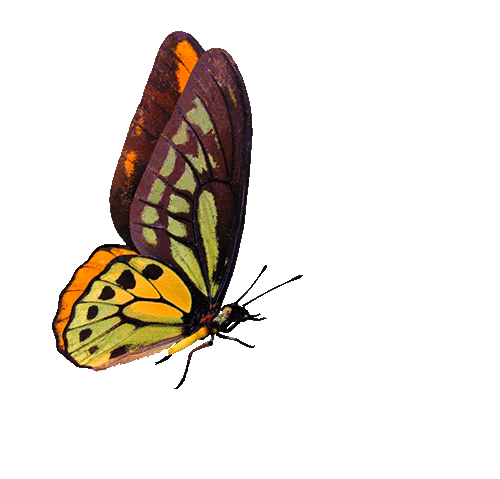 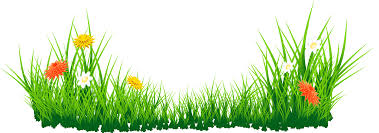 তাহলে আজ আমরা শিখব.........
যোগ (হাতে না রেখে)
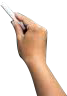 শিখনফল
এ পাঠ শেষে শিক্ষার্থীরা......
৯.২.১ হাতে না রেখে দুই অংক বিশিষ্ট সংখ্যা উপর-নিচে ও        
     পাশাপাশি যোগ করতে পারবে।
বাস্তব উপকরণের ব্যবহার করে যোগের ধারণা প্রদান
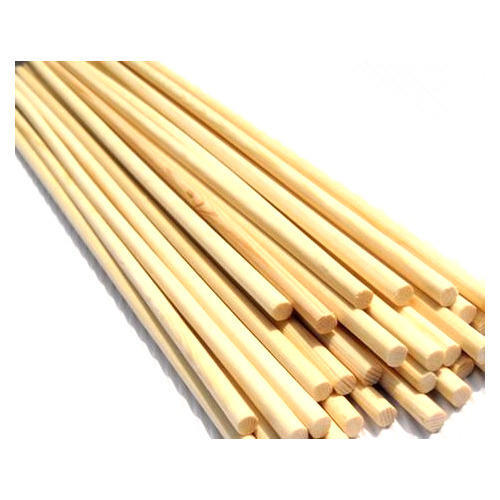 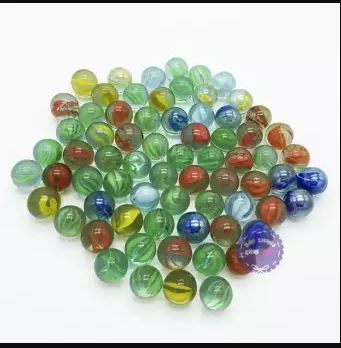 শ্রেণি কক্ষে কাঠি ও মার্বেলের মাধ্যমে যোগের ধারণা প্রদান।
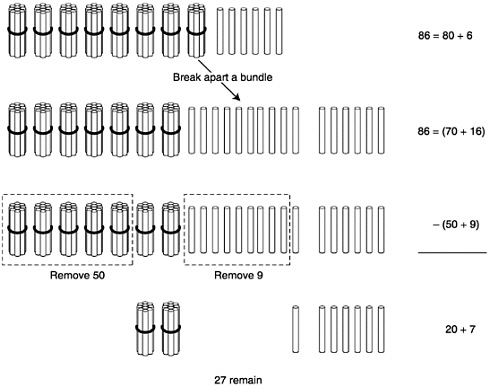 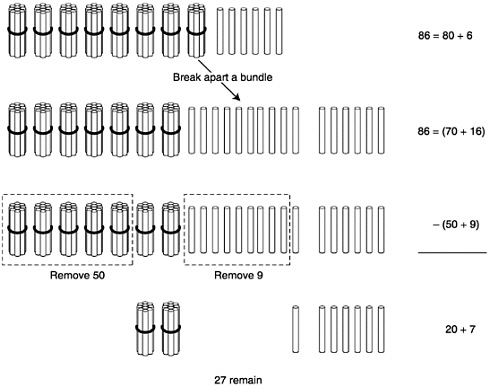 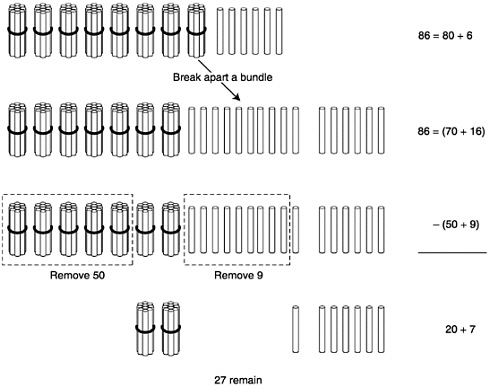 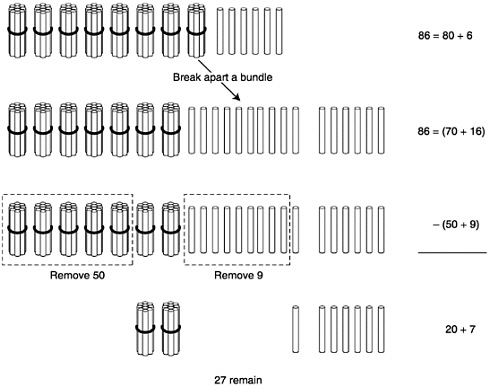 অর্ধ-বাস্তব পর্যায়
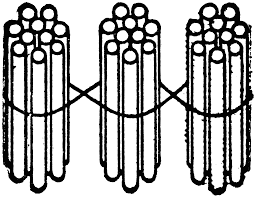 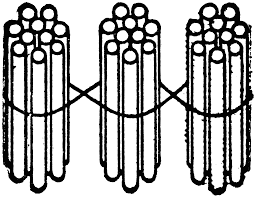 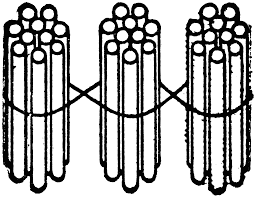 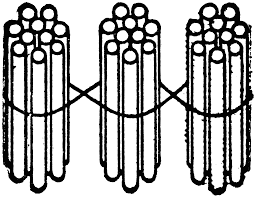 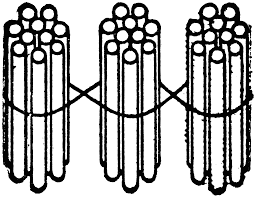 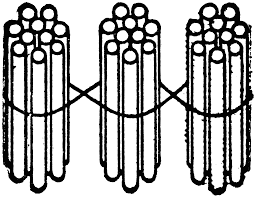 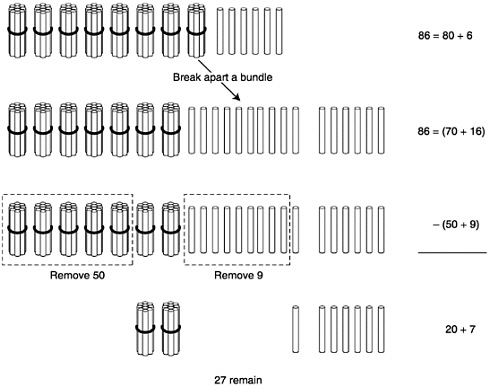 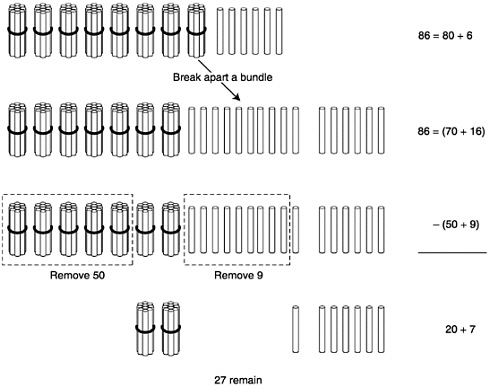 সাথে
২৪ টি কাঠি
৫৪ টি কাঠি
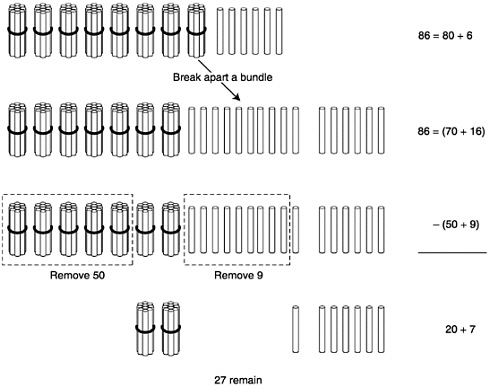 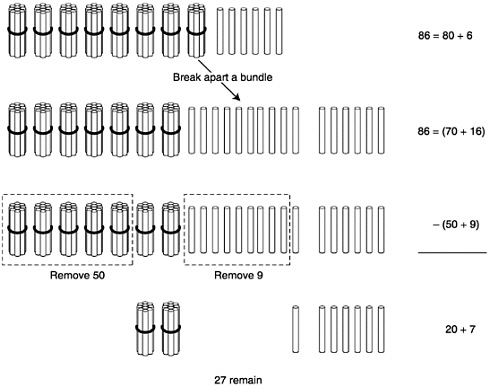 ৭৮ টি কাঠি
একত্র করলে হবে
বস্তুনিরপেক্ষ পর্যায়
দশক
একক
প্রথমে আমরা এককের অংক যোগ করি
৫  ৪ 
 +২  ৪
৪
৪
=
৮
এখন আমরা দশকের অংক যোগ করি
৮
৭
৫
২
=
৭
বস্তুনিরপেক্ষ পর্যায়
বোর্ড থেকে অংকটি তোমাদের খাতায় লিখে নাও!
দশক
একক
দশক
একক
একক
একক
দশক
একক
দশক
দশক
একক
দশক
৭
৫
৬
৮
৫৪+২৪=
2+4
৩+২
(৪+৪)
(৫+২)
32+24=
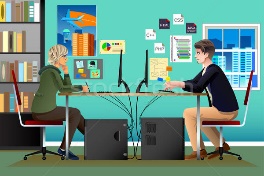 ৩  ২ 
   + ২  ৪
বোর্ডে অংকটি কীভাবে করতে হবে তা পাশের জনের সাথে আলোচনা কর
বোর্ডে এসে অংকটি কর
৩  ২ 
+ ২  ৪
৫
৬
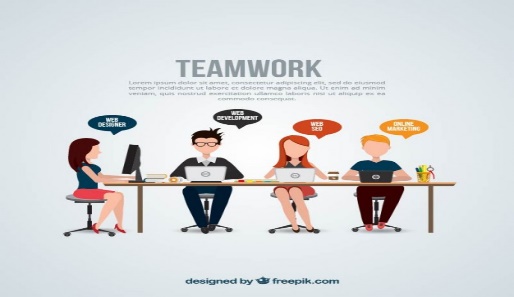 দলীয় কাজ
দল নং-২
  ৩ ২                         +১ ৭
দল নং-১
৪৫+২৩=
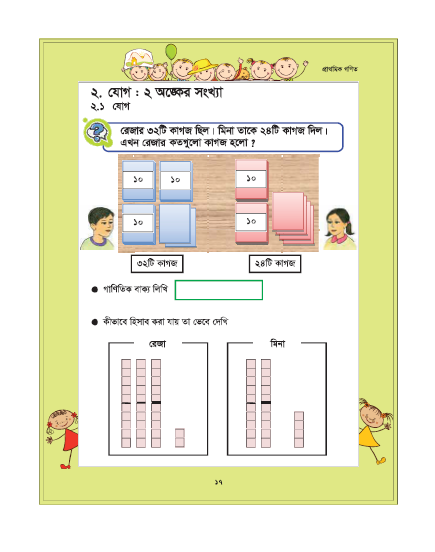 বইয়ের ১৭ নং 
পৃষ্ঠা বের করি
?
রেজার ৩২ টি কাগজ ছিল। মিনা তাকে আরো 
২৪ টি কাগজ দিল। এখন রেজার কতটি কাগজ হল?
৩২+২৪=
৫৬টি
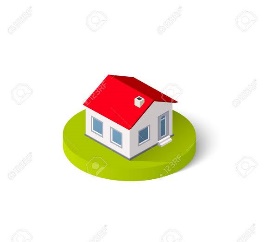 বাড়ি থেকে সমাধান করে আনবে।
২৩
  + ৬৫
৪৭
 + ২২
৭০
 + ২০
২০
 + ৭৮
৫৬
 + ৪০
সকলকে ধন্যবাদ
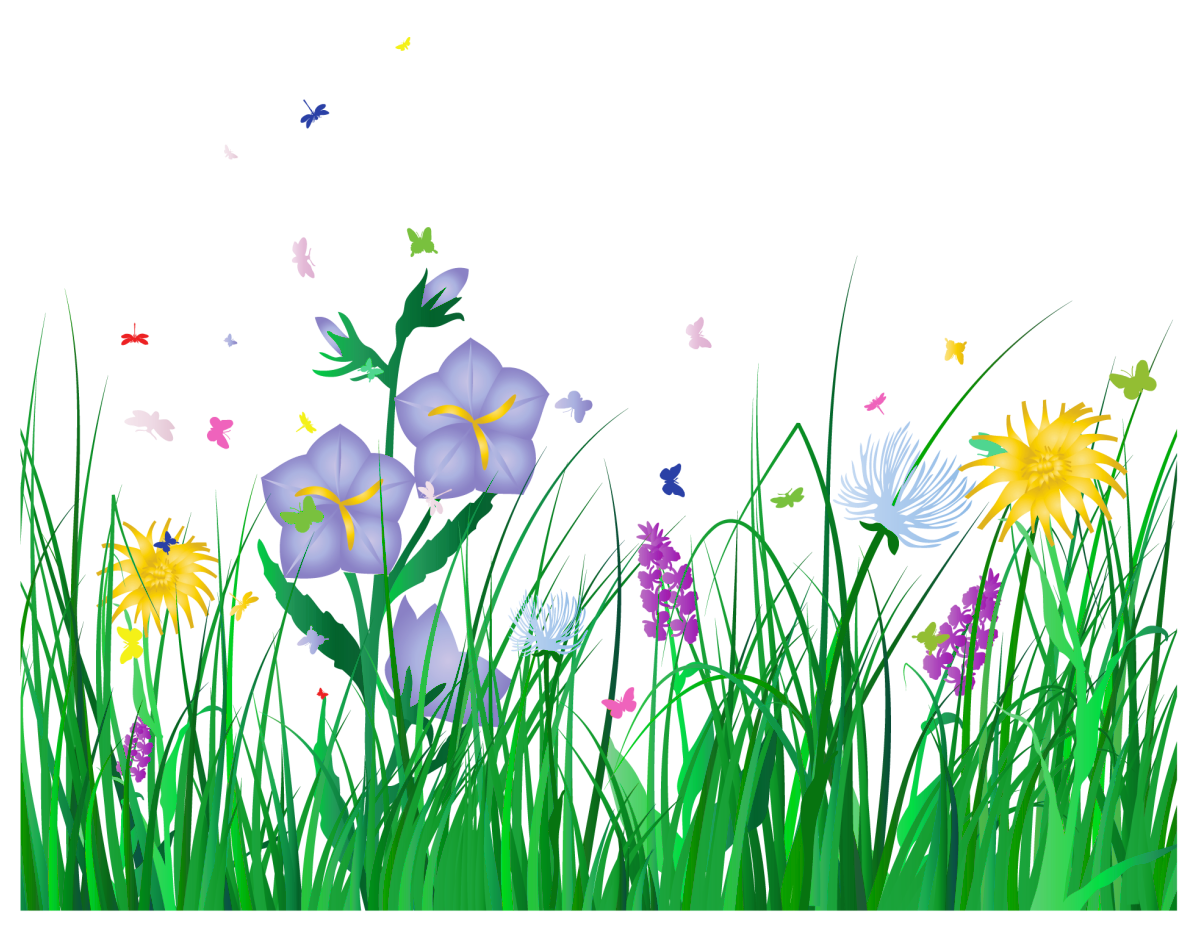